Internet Acronyms
How to play:
Guess what the acronym means

Write it on the white board

Each correct word = 1 point
LOL
Laugh out loud
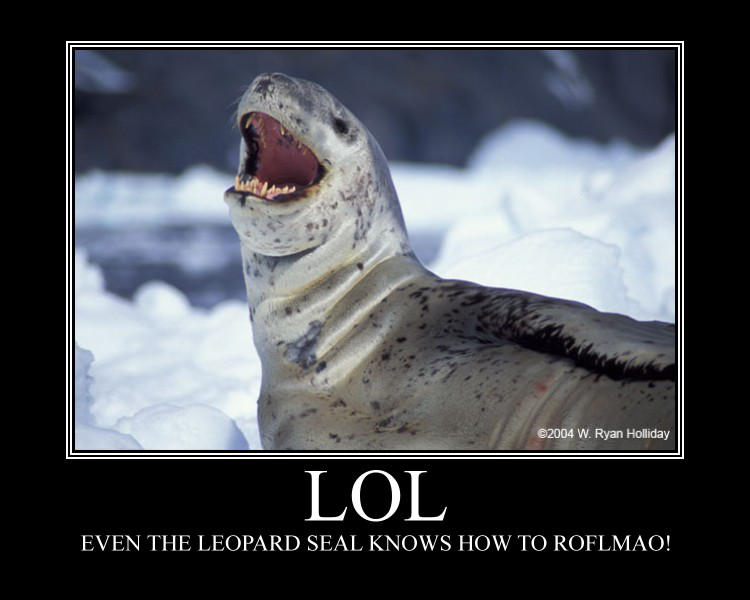 GL
Good luck
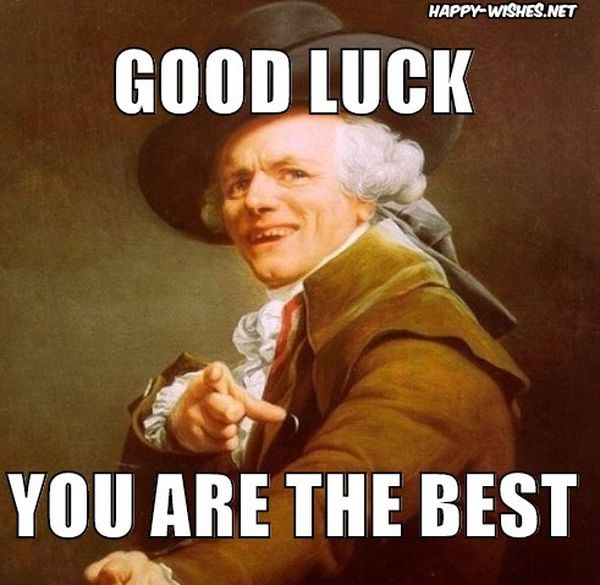 OMG
Oh my god
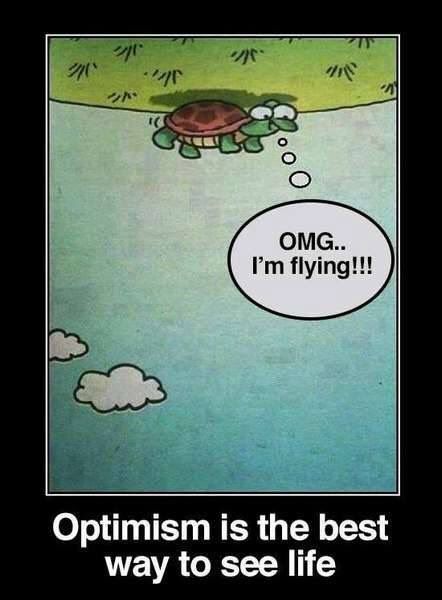 Yolo
You only live once.
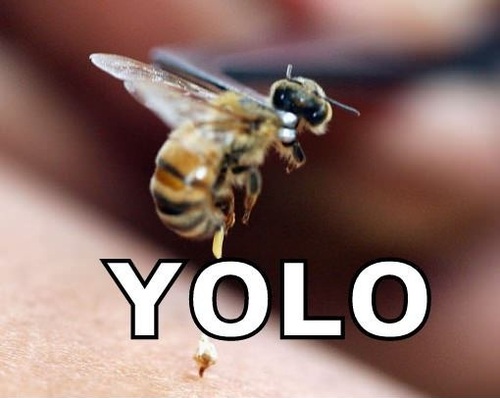 JK
Just kidding
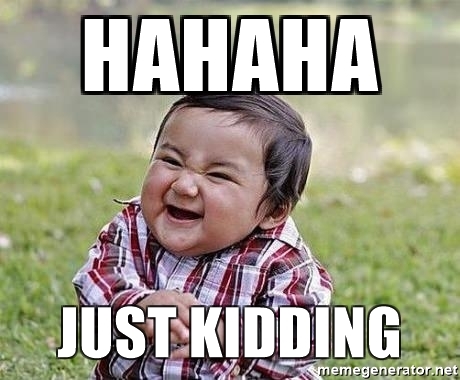 BRB
Be right back
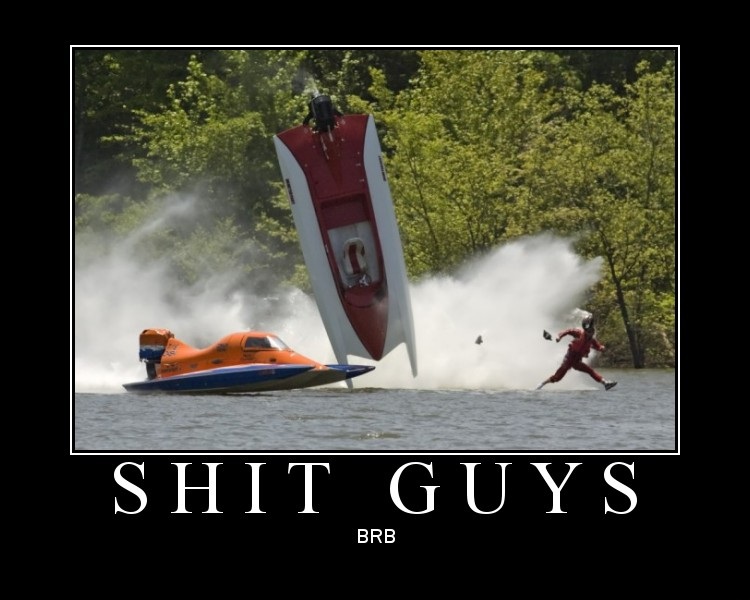 IDK
I don’t know
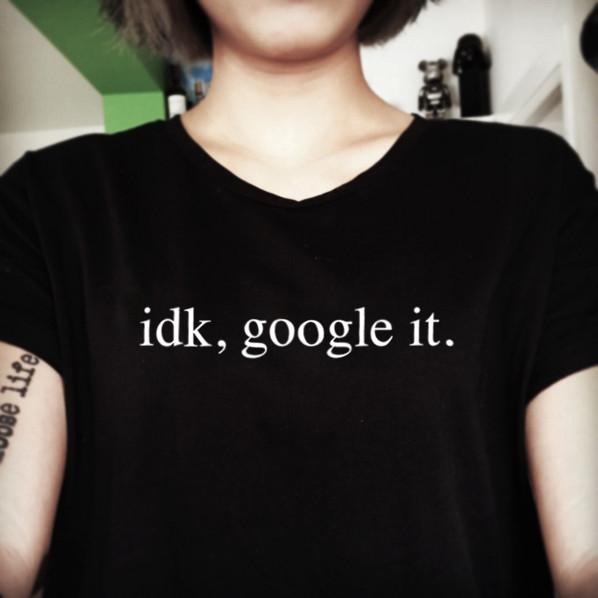 TTYL
Talk to you later
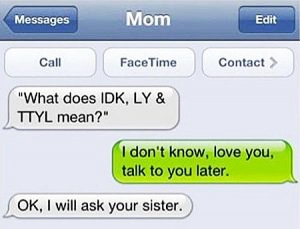 BFF
Best friends forever
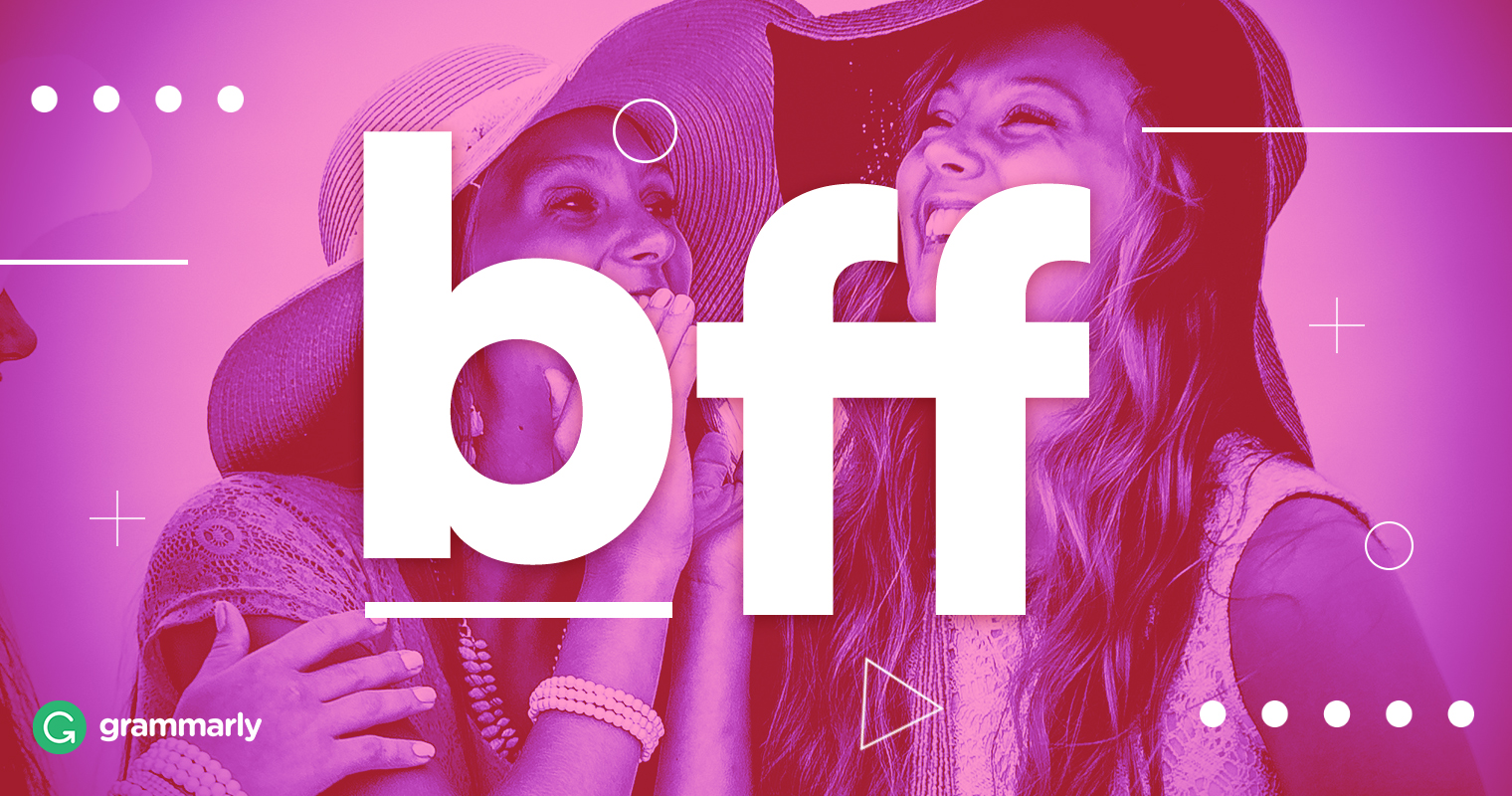 IRL
In real life
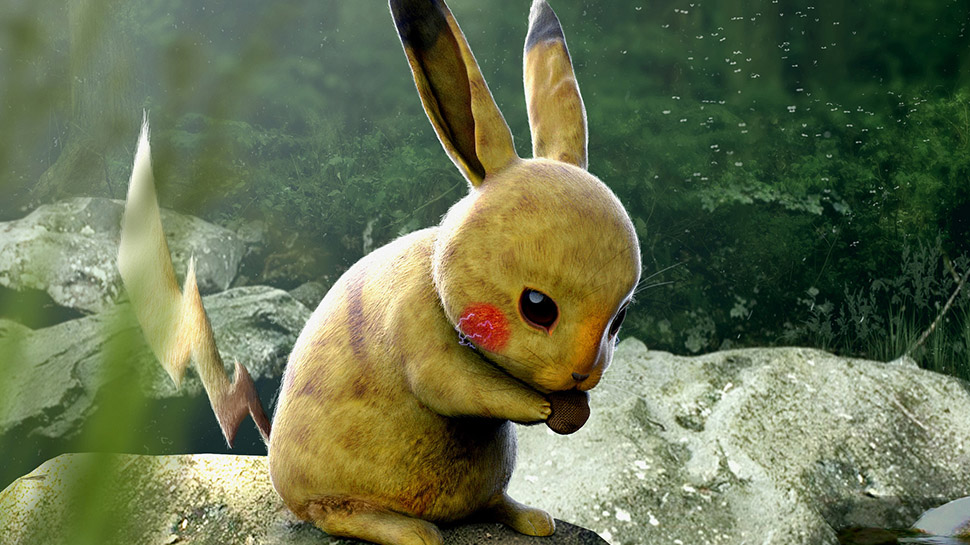 BTW
By the way
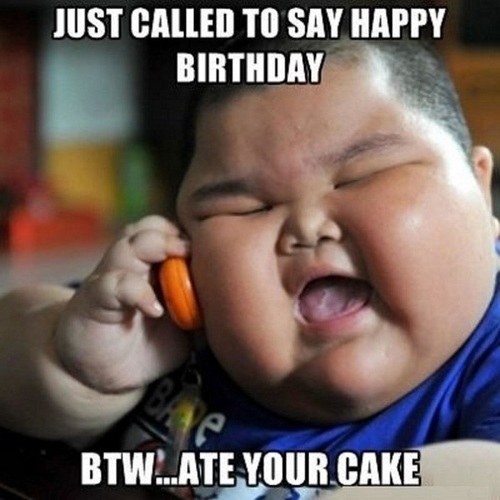 AMA
Ask me anything
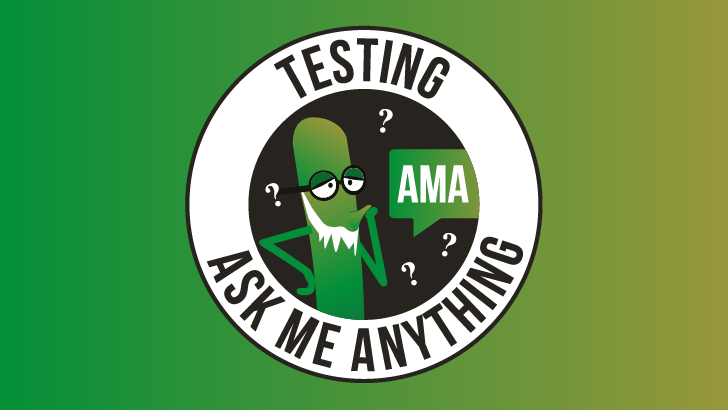 FYI
For your information
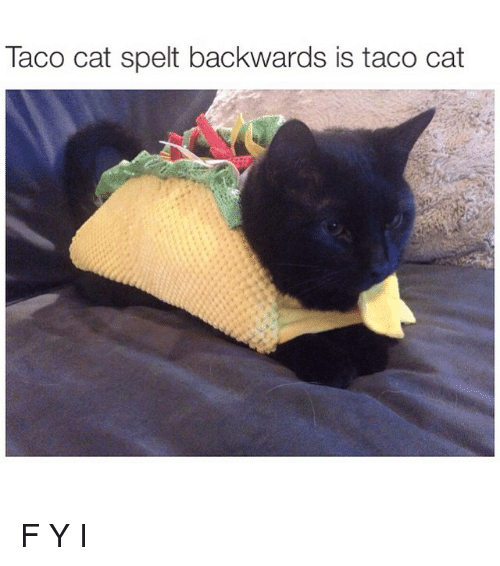 IMO
In my opinion
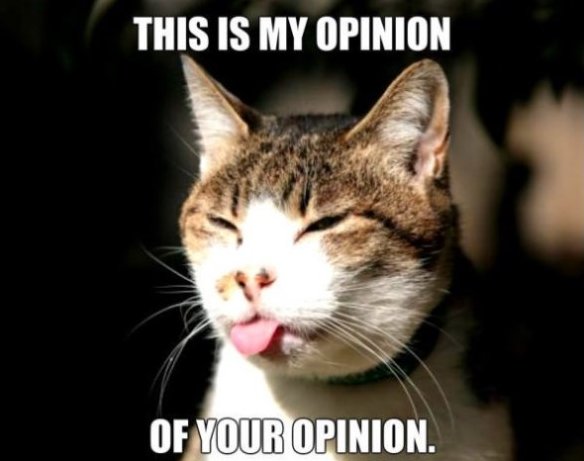 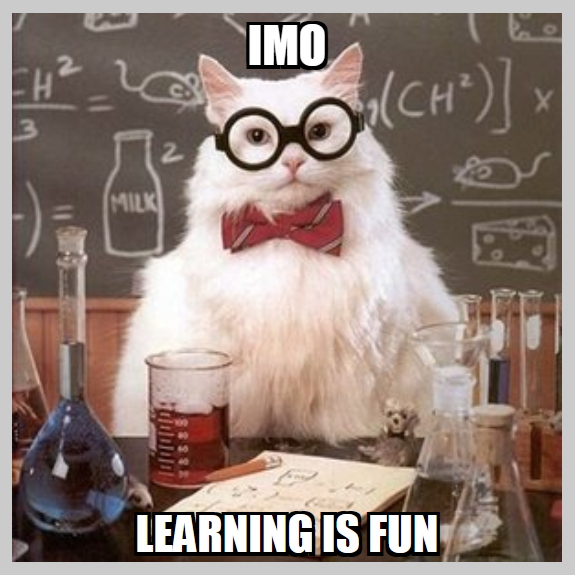 ROTFL
Rolling on the floor laughing
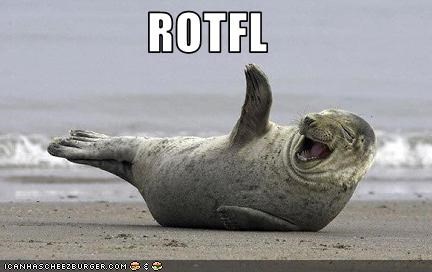 FB
Facebook
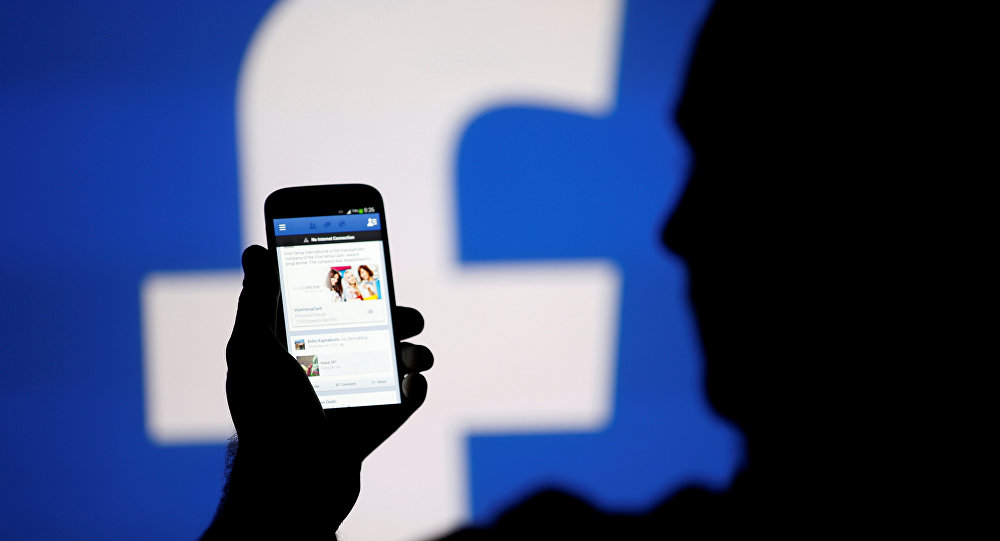 WTF
What the F---
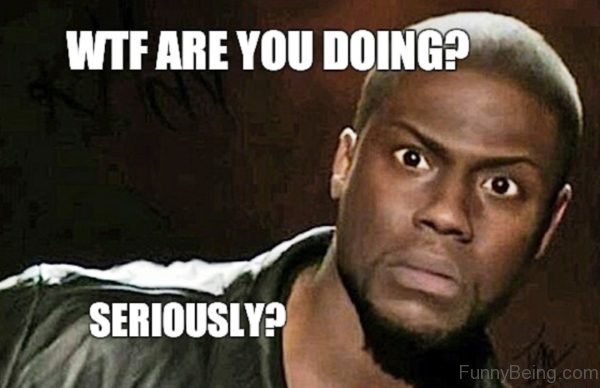 TYVM
Thank you very much
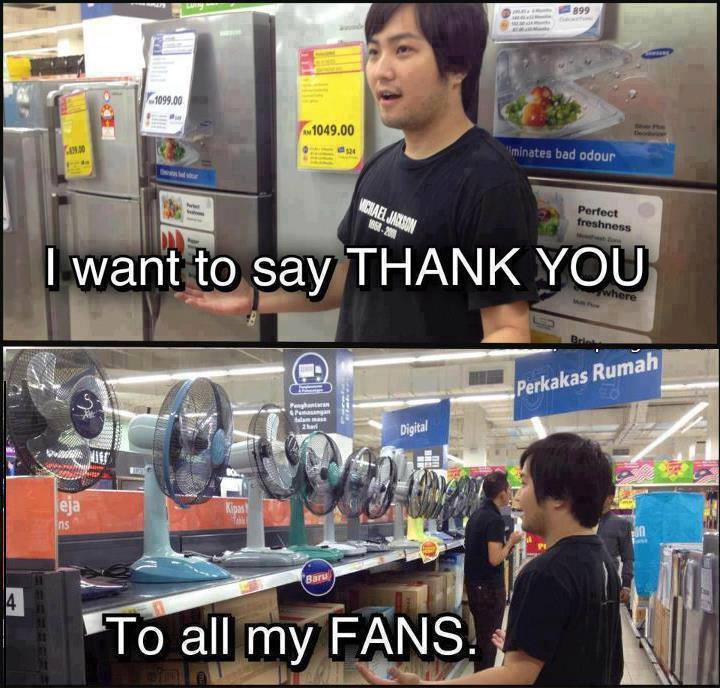 TYVM
TBH
To be honest,
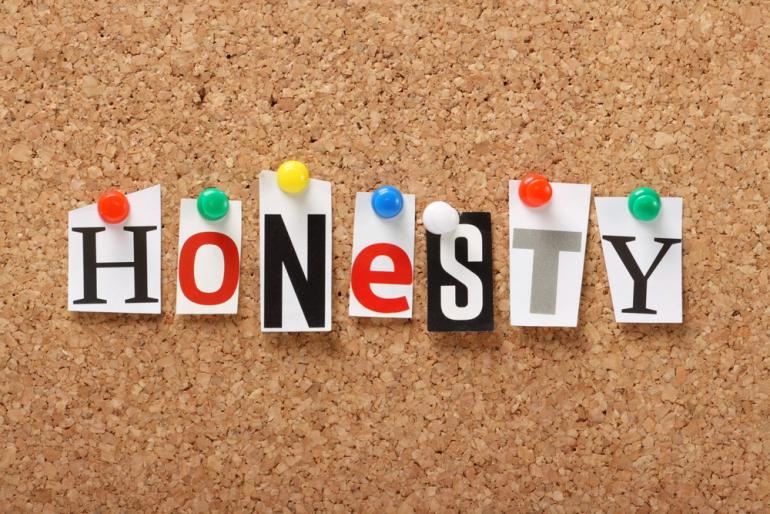 NSFW
Not safe for work
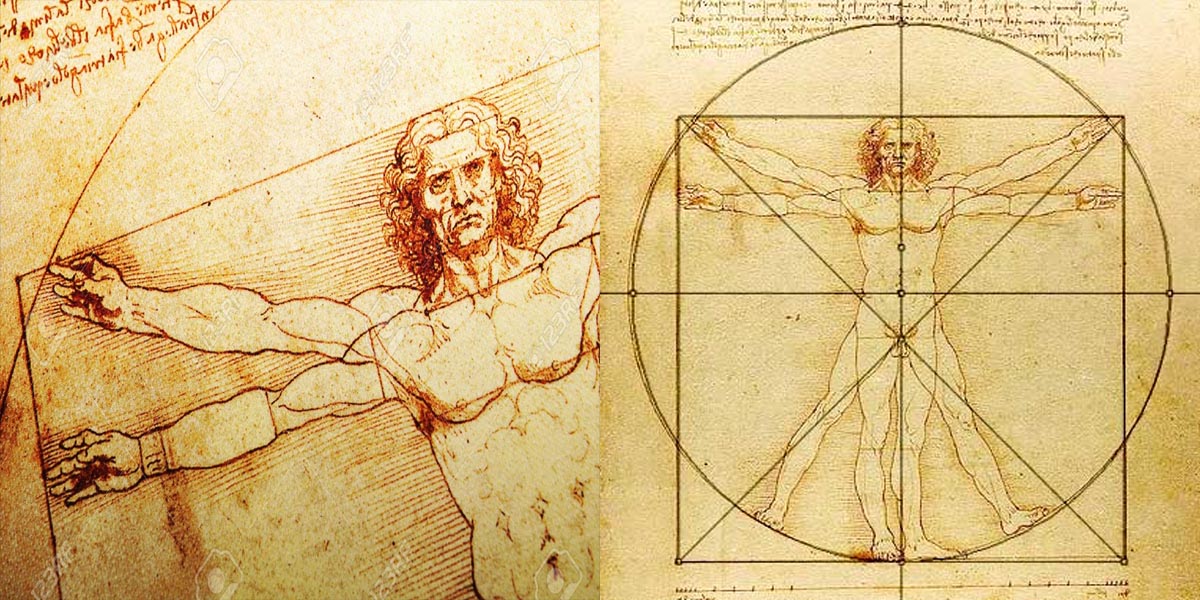 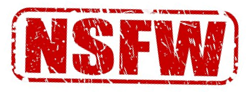 TMI
Too much information
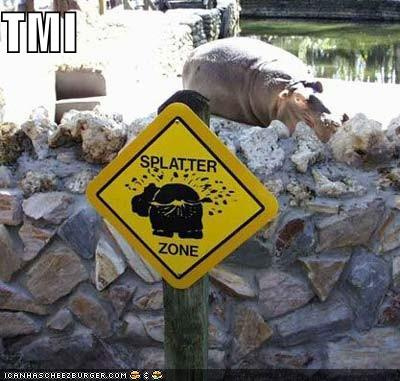 OMW
On my way
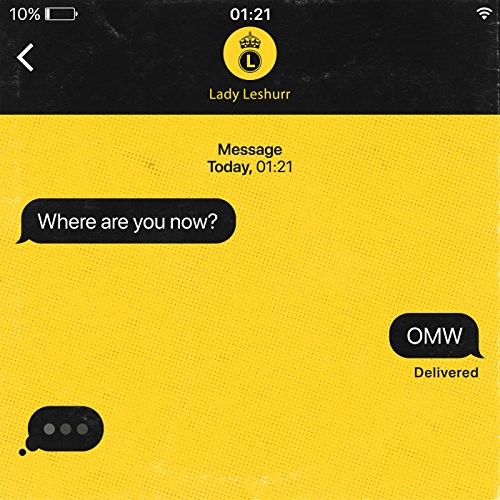 G2G
Got to go
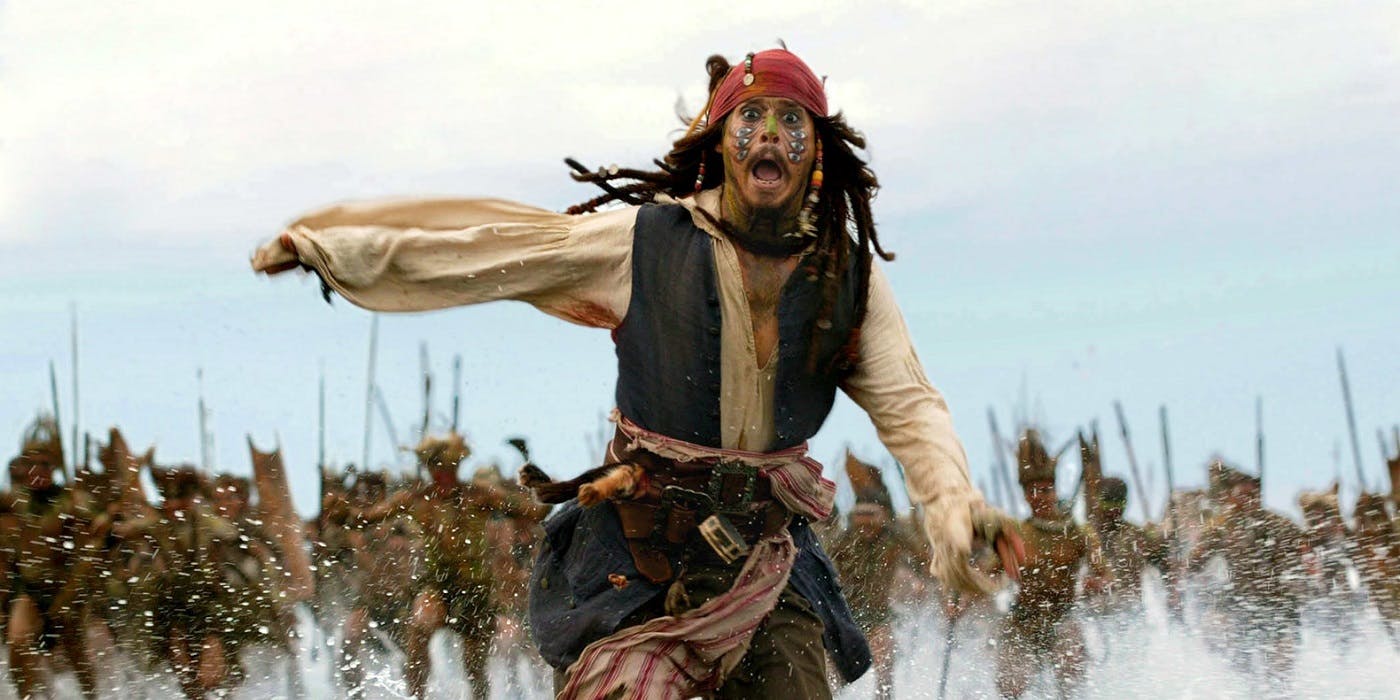 G2G TTYL
TFW
That feeling when… 
(MFW = My face when) 
(MRW = My reaction when)
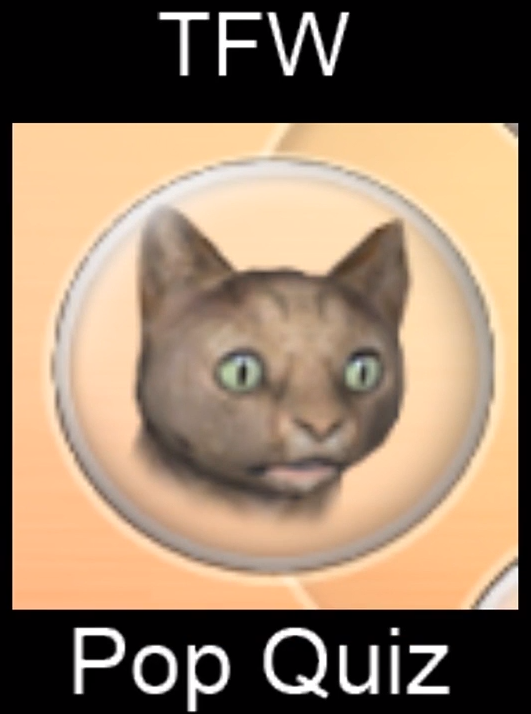 FTW
For the win
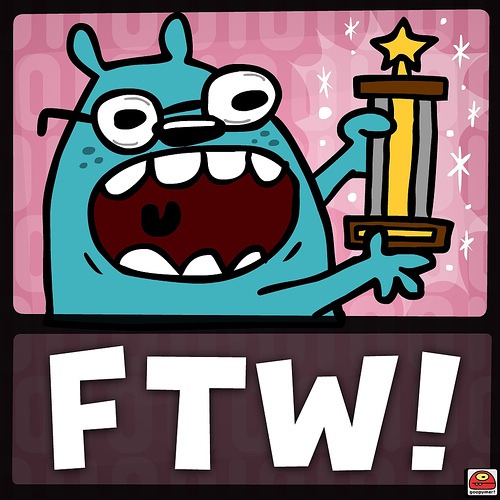 TIL
Today I learned…
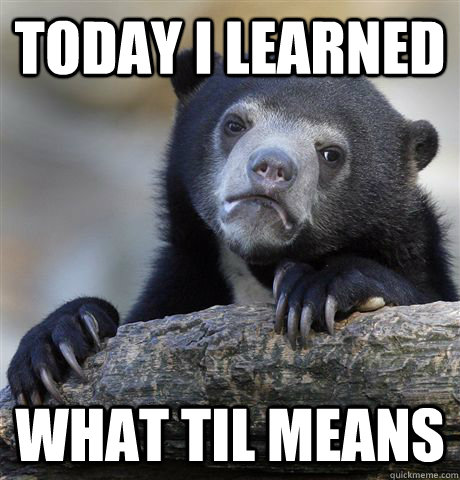 TL;DR
Too long, didn’t read.
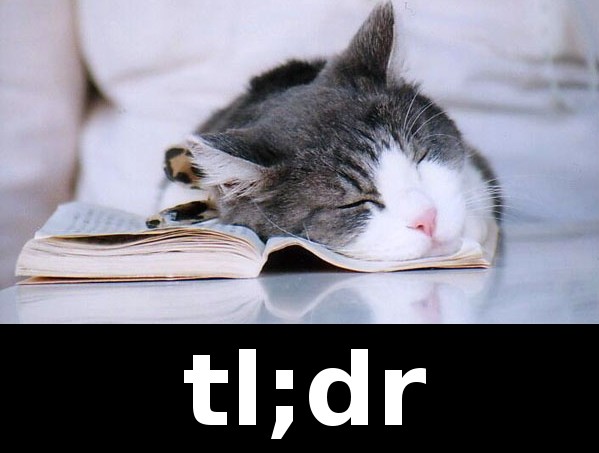 Slang
..and new words
Internet examples:
G’nite
Txt
good night
Gratz
text
congratulations
L8r
later
SRSLY
seriously
Gr8
LRN
great
learn
New Words
https://www.youtube.com/watch?v=2IZRFW7da3Y
Triple 5 Rule (Oxford)
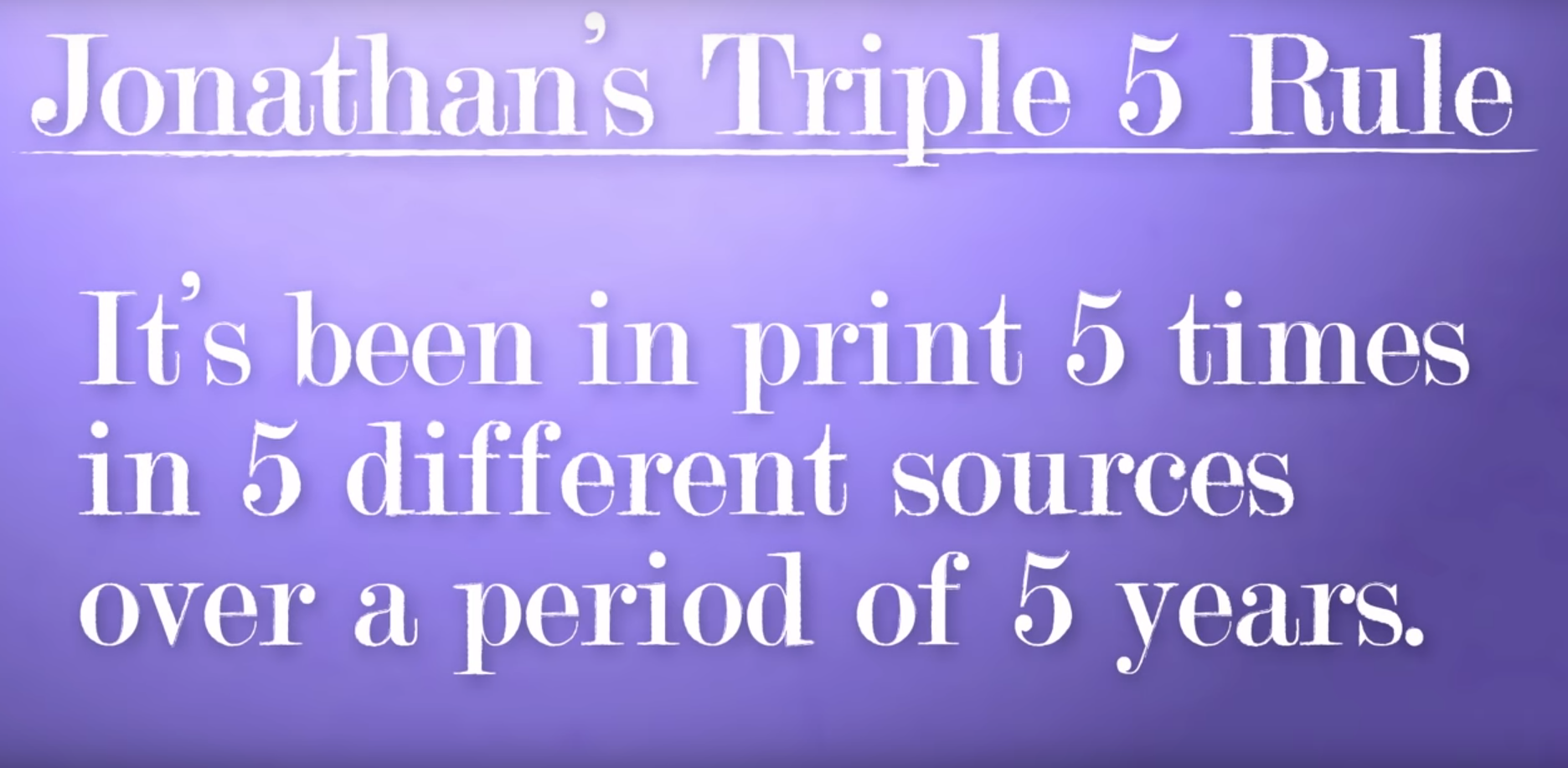 Used a lot.
Many places.
For a long time.
Prescriptive vs Descriptive
Prescriptive = Tells how a language should work (grammar police) 

Descriptive = Explain how language actually works (dictionaries)
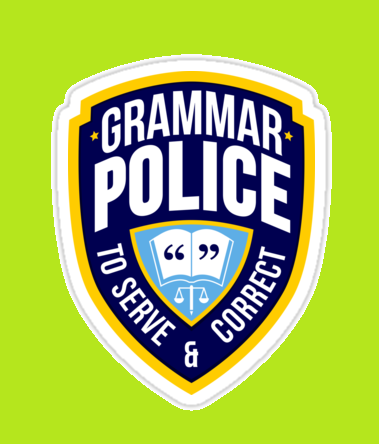 How do we teach?
Prescriptive or Descriptive? 

Is this useful?  

Are there methods to teach descriptively?
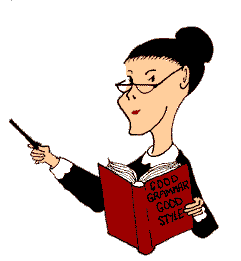 Descriptive Teaching
fluency > accuracy 

Foreign films, YouTube videos, plays… 

Access to native speakers 

Observe how natural speakers talk
New English Words
Can you guess the definition?
Merriam-Webster Dictionary
Adds about 1000 words per year.  



“Gochujang” was added in September 2018.

“Bibimbap” as added in September 2017
Photobomb
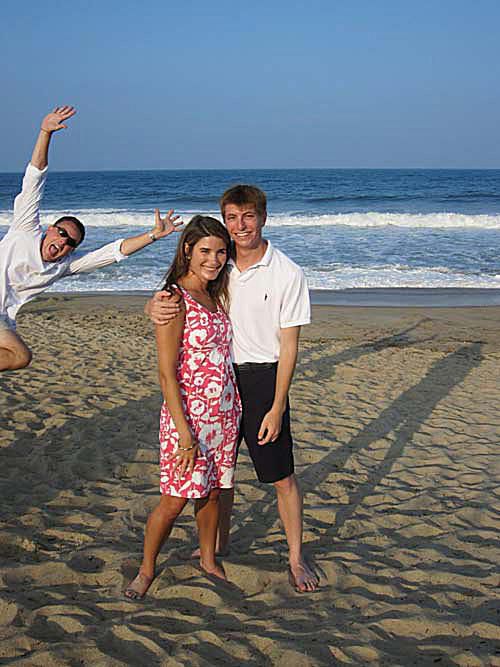 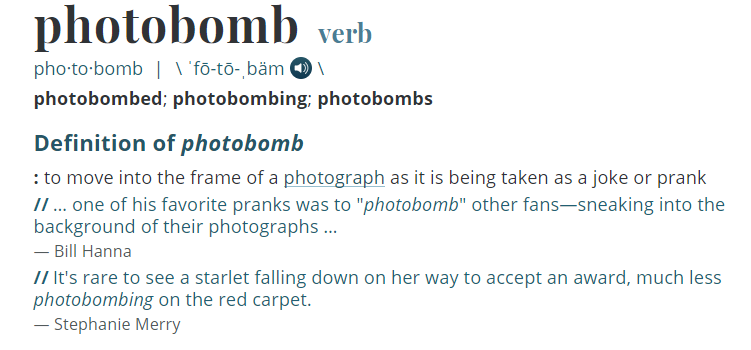 Facepalm
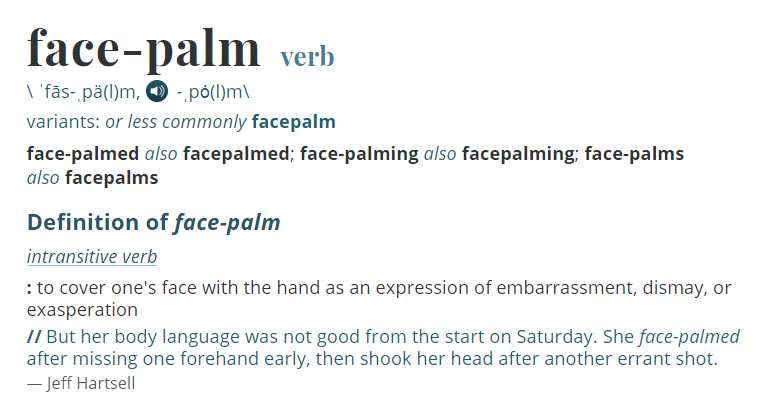 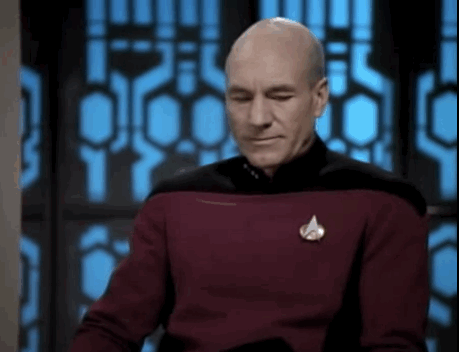 Meh
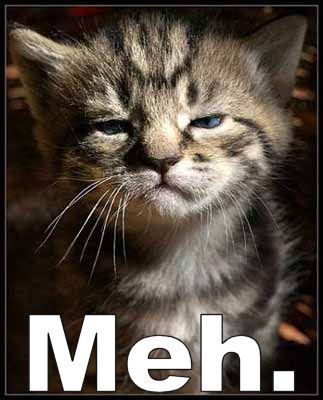 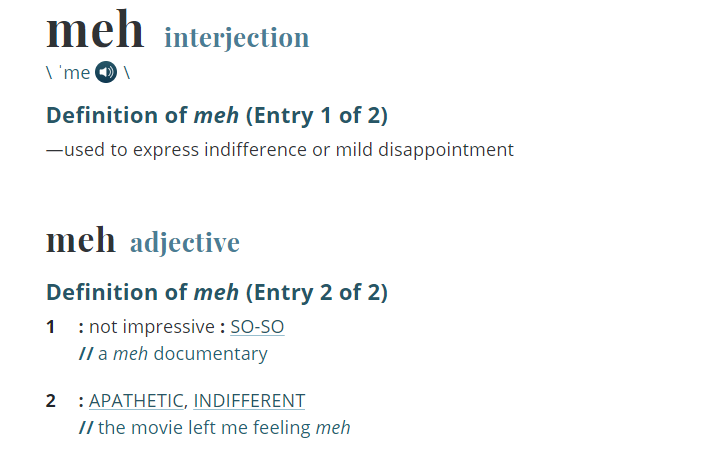 Balderdash
Choose a leader 

The leader will:
Read the word twice
Spell the word once
Secretly write the correct definition

The other players will:
Write the word at the top then…
Secretly write a definition.
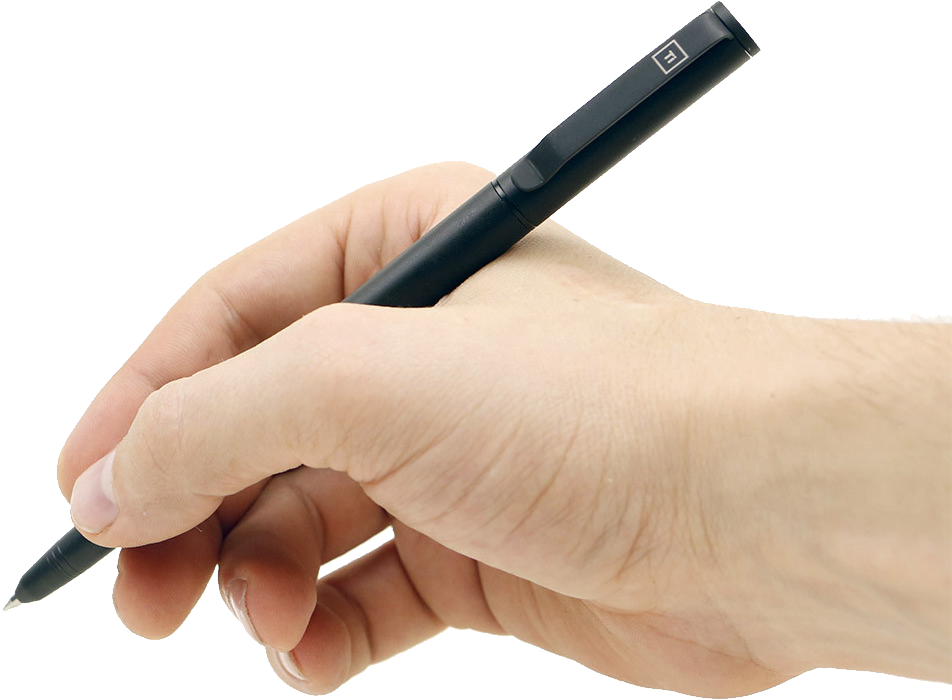 Balderdash
The leader will:
Check if any definitions are similar (take it out) 
Shuffle the definitions (including the correct one they wrote) 
Read the definitions 

The other players will:
Choose the one they think is correct
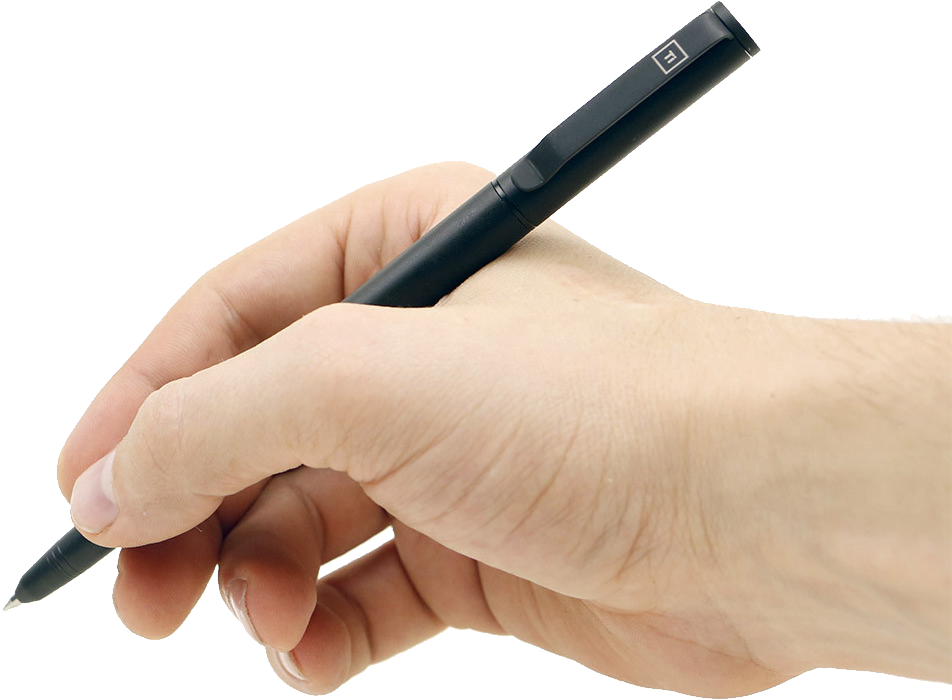 Balderdash Points
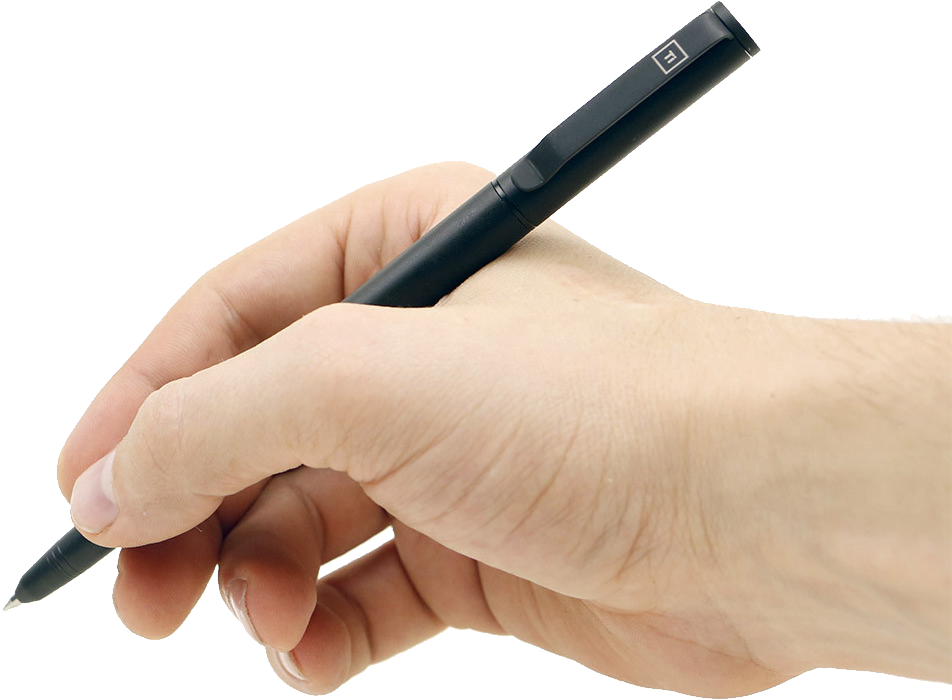 Writing a similar definition = 3 points 

Guessing the correct answer = 2 points 

Someone guesses your answer = 1 point 

No one guesses the correct answer = leader gets 3 points
How a dictionary writer defines English
https://www.youtube.com/watch?v=uLgn3geod9Q